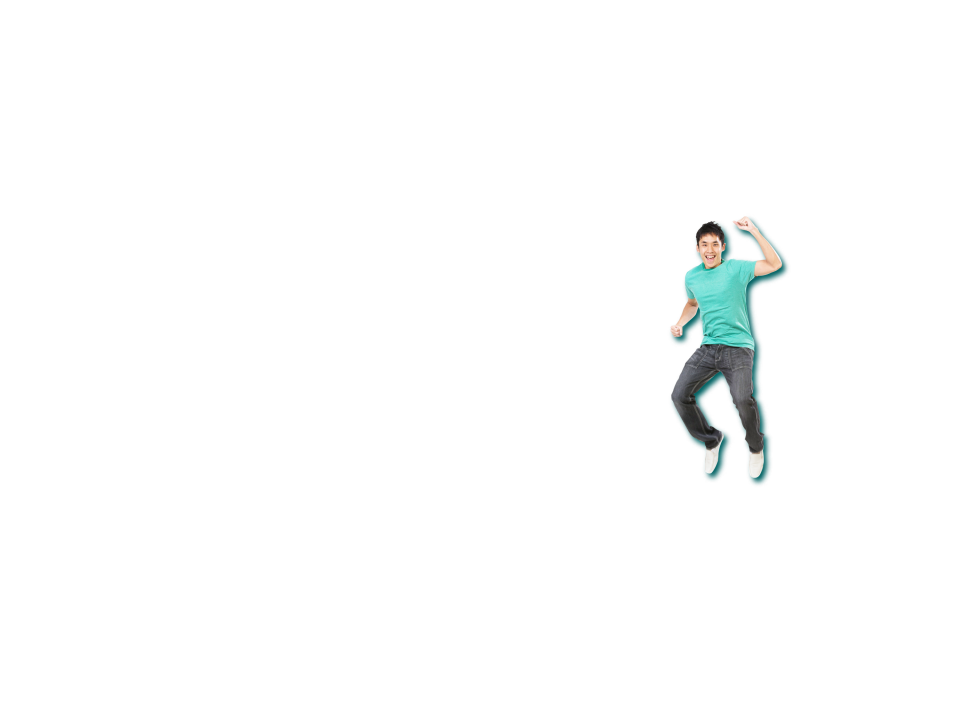 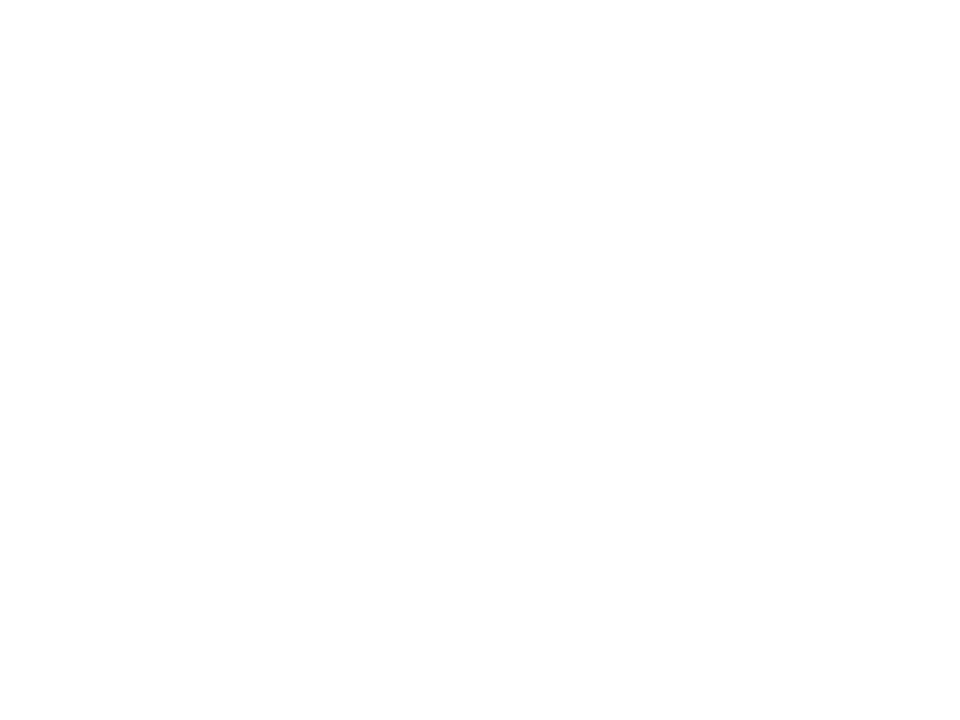 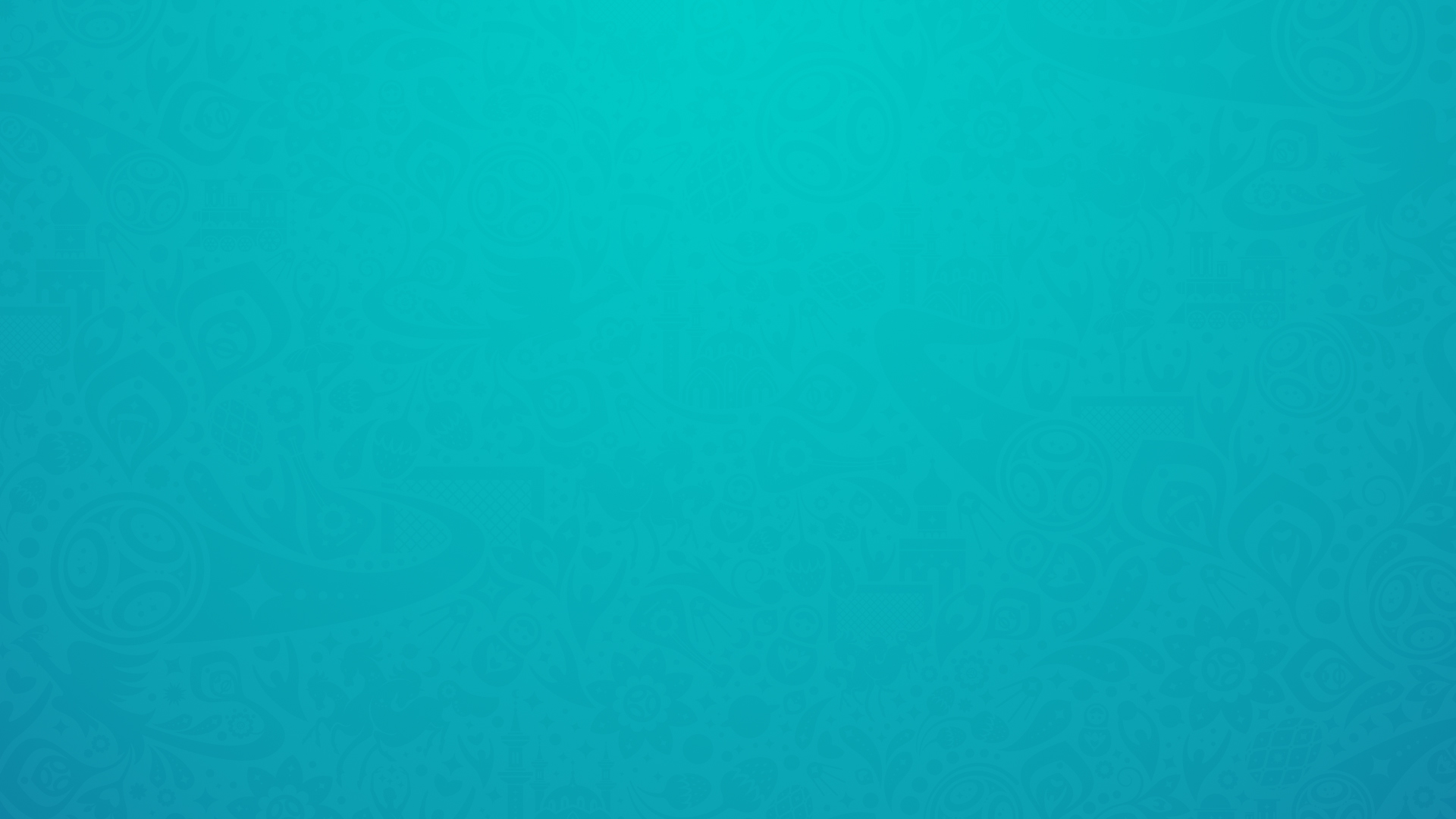 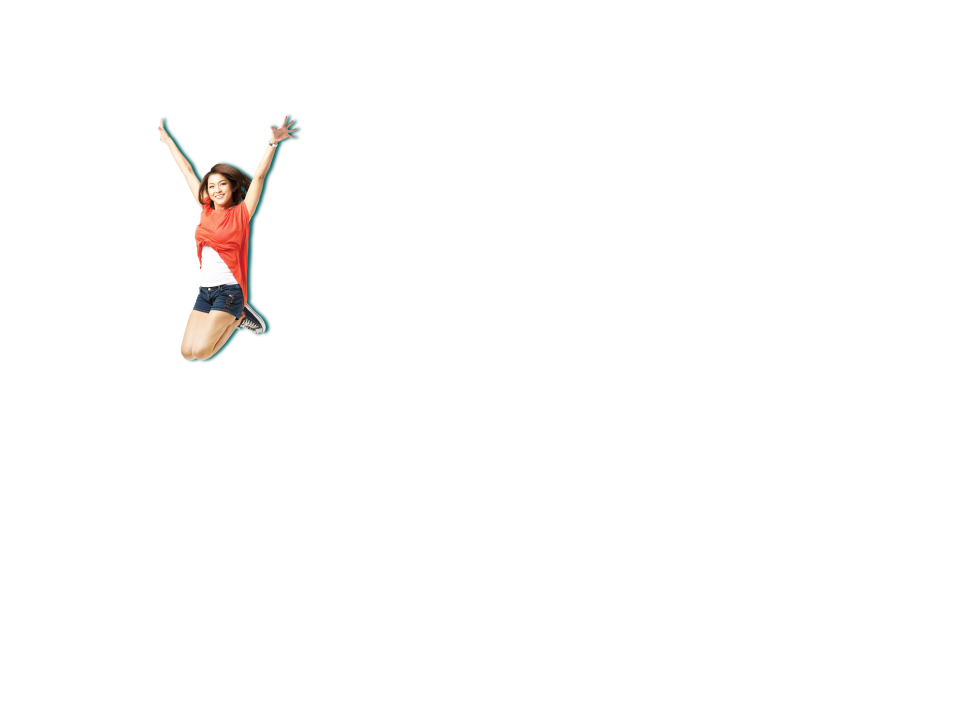 青岛海信电器股份有限公司
Hisense  Electric  Selection
2017-9-11
公司简介
青岛海信电器股份有限公司[简称：海信电器]于1997年4月在上海证交所上市，是国内著名的家电上市公司。海信电器主要从事电视机、数字电视广播接收设备及信息网络终端产品的研究、开发、制造与销售，总资产227亿，员工2万余人，年彩电产能2000万台，是海信集团经营规模最大的控股子公司。
2016年实现主营业务收入286亿元。根据中怡康统计，从2004年至今，海信平板电视已经连续13年在中国彩电市场上占有率位居第一，出货量全球前三（Display search)，出口额连续多年中国第一。
海信电器股份有限公司
二、
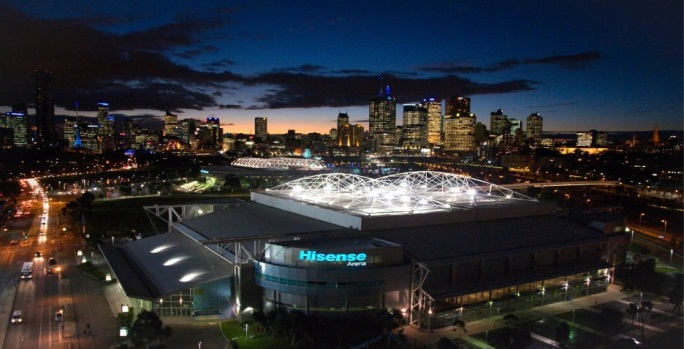 3/20
二、海信电器招聘简章
一线重点岗位简介
三、
8/20
招聘
岗位晋升
重点岗位
入职培训
遴选通过
技能晋升
一线认识实习
遴选
遴选未通过
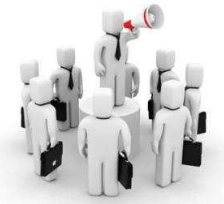 普工
多能工
四、
再遴选
晋升渠道
14/20
高级技师
高级线长
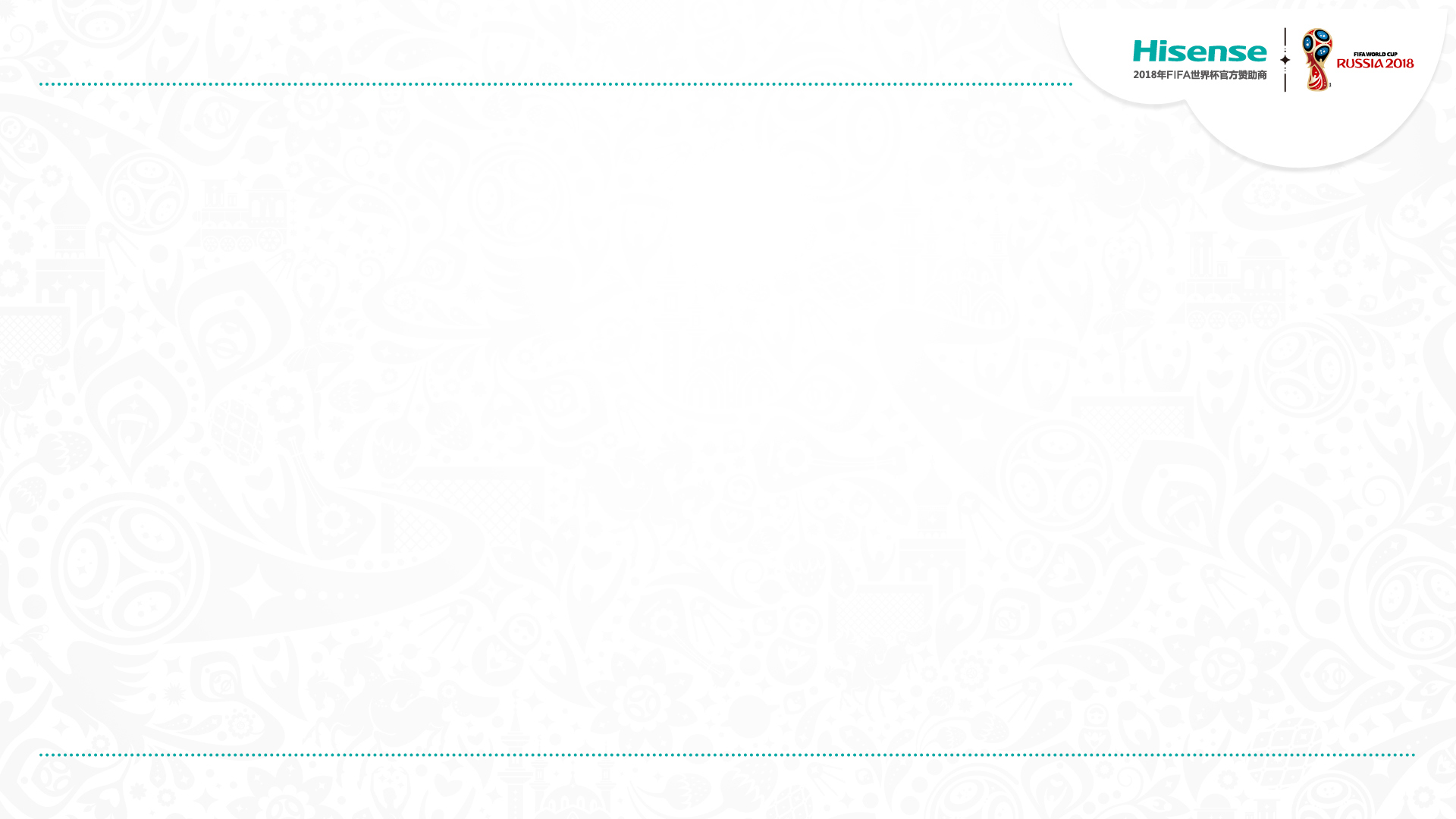 管理序列
技师
中级线长
B3=B2+400
B2=B1+300
多能工通道
技术通道
管理通道
高级技工
初级线长
B1=B0+200
技能补贴B0
高级
多能工
试用期线长
中级技工
A3=A2+400
中级
多能工
A2=A1+300
高级班长
初级技工
初级班长
A1=A0+200
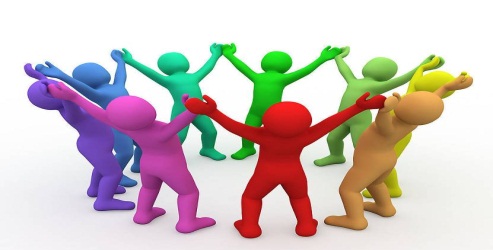 初级多能工
试用期班长
技能补贴A0
重点岗位员工
中级班长
一线普工
遴  选
学徒工
四、
晋升渠道
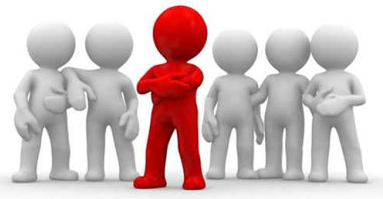 青岛海信电器股份有限公司
15/20
[Speaker Notes: 1、增加多功能通道，展现一线员工的多通道发展；
2、增加班长、线长试用期阶段。]
直接激励
薪酬调整：按照各层级对应薪酬等级，对“技师”级别以下员工直接按等级兑现，增资幅度为5%~10%；对“技师”级别及以上员工，调整等级的同时按照集团标准发放补贴。
非直接激励
奖励性休假，“高级技师”级别及以上员工，每年享受奖励性带薪休假1天。
提高体检标准：“技师”级别员工，在现有标准基础上提升一级；“高级技师”及以上级别者，在现有标准基础上提升一级，最高至B级。
提高住宿标准，凡入住公寓，“技师”级别员工享受管理人员标准，“高级技师”及以上员工享受中层干部标准。
建立技师工作室：为技师提供专用工作室，给予硬件支持，鼓励钻研业务知识。
职业性激励
达到“技师”级别及以上员工，每年享受外部优秀公司或行业展会学习交流一次。
定期为技师购置书籍，深入学习专业知识。
社会性激励
召开表彰会，颁发技能等级证书，向员工家中发送喜报，并通过微信公众号、制作专栏等方式宣传。
以技师案例为素材制作弘扬工匠精神宣传片。
五、
晋升渠道-技能评定激励政策
16/20
我是海信人
也是你们的小伙伴
我在海信等你们!
Thank you!